By John Edmiston
feel free to distribute this PowerPoint presentation unaltered to your ministry friends but it must not be sold in any way.
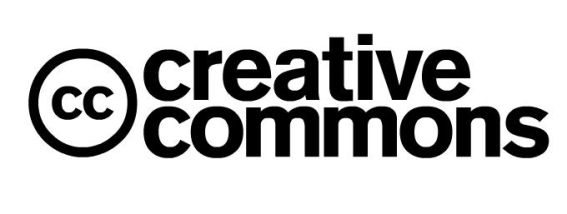 From Information To Transformation
Part 1
The Problem With Information
The Los Angeles Area Paradox
Los Angeles area has seen some great revivals – Azusa St, the launch of Billy Graham, Calvary Chapel, Vineyard, etc.
Has great seminaries, TV, radio, publication of Christian material, numerous churches
Has over 1 million people claiming to be evangelical bible  believing Christians
Yet  is the spiritual equivalent of Sodom & Gomorrah with an often compromised, weak and unholy form of evangelicalism.
Information does not automatically produce transformation!!!!
The Information Deluge…
If I give you a 2 TB hard drive full of bible teaching will you become the next Apostle Paul?
Hooking up Africa to high-speed Internet and blasting it with Christian videos may change some people but will leave many others unaltered.
Jerusalem in Christ’s day was full of scribes, Pharisees, and teachers of the law who instructed people all the time – yet they were often unbelieving, wicked and hateful!
As well as information we need spiritual eyes and ears to be opened by prayer and intercession!
Internet Ministers + Intercessors = Results
4 soils & Prayer
The parable of the Sower tells us of the 4 soils – hard, shallow, choked, and fruitful. 
Hard soil is broken up by prayer
Shallow believers taught to pray can become deep
Anxious, worldly believers taught to trust and pray and believe can eventually become fruitful
Fruitful people are soaked in prayer and fruitful life practices
What are some of the “fruitful practices” for technology-based ministry?
Some Really Tough Questions…
The Internet allows us to pump out vast amounts of information but how do we know that we are ACTUALLY changing lives?
Are we “making disciples”?
Can we make disciples online?
If we can make disciples how can we ensure that this is effective and transformational?
How much Internet ministry is somewhat irresponsible? Are we counting “unique visitors” or “indicated decisions for Christ” as actually changed lives?
The internet Illusion…
You can get saved online
You can get discipled online via Skype
Go to church online & find great sermons online
Study and do your theological degree online
Meet a Christian wife/husband online
Get ordained online and become a Reverend
Start an online ministry & get 501c3 status for it
Write a print-on-demand book and also get it on Kindle and become famous….
Send money to orphans in Africa by Paypal and
Have an online bible college and issue diplomas
Without ever going to a local church.
Some Obvious Problems…
Baptism, Lord’s Supper, Laying on of hands…
The 23 one-another commands: love one another, encourage one another, share with one another, pray for one another, exhort one another etc require a living community that interacts face-to-face
People can hide, fake and deceive online and assume false identities to evade accountability
People can readily terminate any discipleship relationship as soon as it becomes personal or uncomfortable.
How can we ENSURE transformation?
Is It for Real?
Is it “just information” or is it genuine “transformation” into the image of Jesus Christ?
For the Kingdom of God is not just in words but in power…. (1 Corinthians 4:20)
Is an online ordination a “real” ordination?
Yet an online romance can genuinely result in a real marriage.  Online can work in the real world!
People are genuinely transformed by deep online relationships.
People are genuinely educated online and get perfectly useful degrees online – so it can work… but how do we make it work so much better?
From Repositories To revolutions
The resource repository all the information in one place, terabytes of contextualized resources in every language..but will it transform anyone at all….
The revolutionary – men and women set on fire with the Holy Spirit, set apart and sanctified for ministry but often untrained
The revolution – when the revolutionary is resourced by the repository in a way that is transformational to the culture so that one revolutionary is easily able to replicate his or her life in other lives. 
Ezra’s “repository” that he assembled was the Old Testament which has changed many lives when put into the hands of revolutionaries!
Part 2
Biblical Ideas and Examples
Ezra the Scribe
Read the Word
Translated the Word (into Aramaic etc)
Give the ‘sense” and context so people understand
Great rejoicing when people understood the Word
But it seems not to have effected a whole heap of actual change in their lives as a few chapters later Ezra was tearing his hair out!
This is what most good churches and online ministry is doing
It is good but it needs Pentecost – opened spiritual senses (Acts 2:17,18;  Hebrews 5:4)
The Prophets….
Proclamation
Illustration – object lessons, metaphors
Application – to the situation at hand
Demonstration – of God’s power in signs, wonders and miracles, opens the eyes of some…
Much more effective, some repented and others got really angry….
How can we “hit home” with online ministry?
How can we touch the “hot button issues” in that culture, time and place?
How can we truly be God’s voice?
Jesus Christ
Proclamation of the Word
Healing, exorcism, personal ministry that directly changed individual lives
Raised up disciples, personal impartation
Challenged the prevailing worldviews
Incredible personal purity and sacrifice
Enormous presence of the Holy Spirit in power
The multitudes, the 120, the 70, the 12, the three
Internet can reach the multitudes easily
How can we create the 120, 70, 12 and the three?
The Goal
The Goal of  Christian Training:  To train everyone in the world who is truly seeking God, and who wishes to believe in Him and obey all of His commandments, so that they after the process they are found in the image of God’s Son.
Move with the Movers
If they don’t listen, then they are not ready, so move on
Train those you trust, trust those you train
META-COMMANDMENTS: see 1 John 3:23  
Love One Another – Create community / agape love
Believe In Jesus Christ as the Son of God – teaching, imparting, testing, faith experiences
What Are God’s priorities?
Strategic level revelations to key leaders who can carry them out /teach others 
Helping and protecting people who are ready to change 
Winning battles / defeating powers and principalities 
Providing needs, maintaining order 
Establishing righteousness and justice 
Showing mercy to the merciful, broken etc 
Healing, restoring,  blessing 
Directing the spread of the gospel 
Creating faith in God 
miracles, healing, evidence of the supernatural...
God’s Priorities Part 2
Answering the prayers of the faithful 
Imparting wisdom and knowledge to willing learners 
Cosmic Change 
Creation, The Cross, Resurrection, Ascension, Return of the Lord etc 
Curses, Blessings, Inheritances 
A new heaven and a new earth in which righteousnes dwells 
Christians being found in the image of Jesus Christ 
A new humanity made up of born-again people who are holy and who love one another
The Bi-Cultural Principle
To reach "everyone" we need to use Christian workers who know two or more cultures 
Paul: Jewish, Greek and Roman; Silas: Jewish and Dalmatian; Timothy: Greek and Jewish; Barnabas: Jewish & Cypriot, John-Mark: Jewish Cypriot etc. 
Linking Bi-Cultural Workers:  John to Jose Keegan to a pastor in Venezuela to a mission station in an Amazon tribe.  No one has to learn a new langauge, 
If we start with workers in English plus (one or two of) the 10 or so major languages on the Internet (accounting for 82% of Internet users) we can "chain out" to reach the world. 
The Internet "creates" and gives us access to, many bicultural and multicultural individuals.
Part 2
Curriculum Design and Technology
Viral Training Materials
Ebooks & things that can be sent as email attachments, 
YouTube videos 
TED Talk style videos 
Short podcasts 
Audio books 
Quotes, stories, sayings, proverbs 
Diagrams that are easy to memorize and draw for others 
Booklets, three fold brochures, easy to print out, photocopy..
Ease of Application In The Real World
Produces: Love, Faith, Hope, Obedience 
Can connect with community, be sent to "friends" 
Can mesh with existing (and accepted) educational and church systems e.g Sunday School, bible studies etc 
FOUR THINGS that are required by most practitioners1) Theory  & Information2) "How-To“,  Step by Step w. Illustrations3) Examples &  Stories of Best Practices 4) Connections To Other Practitioners and Experts
Ease of Distribution
Must not require printing and binding or similar high cost/high labor tasks 
Fun to distribute, some small social reward for "passing it along" 
Ideally: 3 clicks to distribute: one to download, one to save to disk, one to send to others 
Low cost for the one sending it along 
Secure (if applicable)
Ease of Access
Fast 
Affordable 
Understandable technology 
Technology that people have access to must be the starting point 
Clear instructions on how to get at the content
Minimize confusion at each and every stage….
Ease of Comprehension
Cultural relevance 
Storying/ orality in some areas 
Uses culturally adapted pedagogies (learning and teaching methods)
Bite-sized learning modules 
Appropriate level language for the concepts 
Assessment that is straightforward 
Technology should ASSIST comprehension
Technology should never bewilder the disciple
Communities of Delivery and Practice
Master Repository Level - centralizedcollection / library, meta-tagged, multiple languages legal and copyright issues are the main challenge.
National Level – large collections, materials selected by national level leaders, cultural relevance important
People Group Level – language groups
Denominational / Large Network – theological groups and affinity groups, careful about heresy & suitability
Association / Clergy Conference – colleagues, leaders
Local Church / House Church – grass roots
Technology At Each Level
Master Repository Level – 10TB+ databases, searchable, meta-tagged, able to create national level collections from the Master Repository,
National Level – 1-2TB databases, ability to create relevant training media from this collection
People Group Level –Internet/ satellite, viral media, video, language specific resources
Denominational / Large Network – large website, digital library, DVD collections
Association / Clergy Conference – USB, DVD, wireless hotspot, SD cards
Local Church / House Church – Bluetooth, USB drives, email attachments, church website, MP3 players etc
Training Technology & church programs
Program level e.g Sunday School curriculum, bible college curriculum 
Filtered by conventionality (is this the way we have always done it) 
Filtered by utility (can we use it / will it work)
Filtered by capacity of faculty/  trainers 
Needs to be modular to fit into their already established curriculum / pedagogy etc 
Technology has to enhance community and fit with the prevailing social norms of that particular group
Does not need to be techno-overkill
Technology for: Individual / self-taught Christians
Take material from many sources
Personal preference filtering 
Follow particular people, trends and ideas..
Interesting / Intriguing / Immediate
Little sense of structured knowledge / curriculum
YouTube level knowledge, Ebooks, articles, MP3
Still can be very useful for certain needs especially online bible programs & commentaries 
Pass along by email, Bluetooth, USB drives photocopying,  printing out, FB messages, Twitter, sharing links.
Can go viral and have wide influence
Part 3
Application
Using The Internet To Ensure Transformation Of Disciples
Information: repositories, web pages, videos etc
Decision Areas:  e.g how to become a Christian, how to be baptized in the Holy Spirit
Follow-up:  email, I.M,  Skype, ‘helpdesk” type systems, Christian FAQ sites
How To :  Wikis e.g a Christian equivalent HowTo Wiki and various how-to YouTube videos
Demonstration:  videos of powerful meetings, evangelism, missions trips, etc. 
Best Practices: shining examples of ministry and the means to contact them and ask for help.
Connections / Networks:  putting people in contact with each other, churches, ministries etc.
Using The Internet To Ensure Transformation Of Disciples - 2
Accountability: submission of forms, photos of outcomes, online tests, quizzes and exams. reports, accountability /partnering software
Collaboration:  numerous platforms from Google docs to e-groups, webinars, Skype etc.
Prayer: online prayer networks, audio and video prayers, prayer pages on FaceBook etc.
Counseling: Skype, I.M. , personal webinar, email, FB messaging etc
Online-Offline:  Develop the relationships online and put the information online!
Creating Experiences That Teach
Virtual worlds for immersion experiences
Create a “bot’ with common evangelistic objections to train personal evangelists.
Role playing situations: mission field, pastoral, counseling, life situations, actions and reactions
Missions exposure in chat rooms: visit atheist, Muslim, New Age, Jehovah Witness chat rooms prior to field visits so you can “know how they think” 
Practice of certain spiritual gifts anonymously / voice chat / text chat to build confidence
Designing Reflective Questions
People learn and change when they are forced to think deeply about a topic or to reflect on their own actions, reactions, habits and lifestyle in the light of God’s Word.
Create confidential online journaling experiences using probing questions
Use scenarios and get them to put themselves in the picture and write about their actions, reactions, thoughts and feelings
Create mind-stretching, world-view changing, culturally challenging examples, questions ad perceptions to grow faith in God.
Tackle Felt Needs / Real Life Situations
I learn the most when the problem I am trying to answer is “real to me” even if it is as simple as finding a printer driver or learning how to tie a bow tie before a formal dinner. 
The Internet allows people with spiritual or personal problems to find a “how-to” solution e.g. “how to stop my kid from being a bully”.
At this point spiritual information may be readily received (e.g. Does your child know Jesus as his/her friend?). When this is an answer to a real, felt need it is far more likely to be acted upon.
Design ministry websites etc around real felt needs and problems not just theological  concepts.
Conclusion
Technology-In-Mission is about transformational Christian ministry not just about providing lots of information
We need prayer, intercession, spiritual receptivity to be created in the hearts of the readers.
We need creative ways of making people interact, think, and encounter Christ online with high-quality, culturally-appropriate resources.
We need to ask tough questions about our Internet ministry outcomes
Yet we also need to be confident that the Lord can do great things through Technology-In-Mission
John Edmiston  digitalopportunities@gmail.com  www.globalchristians.org  www.cybermissions.org